Lesson 11.1
Goal:  The learner will compare and order integers.
Integers
No fractions or decimals!
Negative integers:  less than 0
Positive integers:  greater than 0
Negative numbers
Positive numbers
-4       -3        -2        -1         0          1        2              3           4
Integer words
Positive Words
Negative words
Profit
Increase
above
Loss
Decrease
below
Rewrite as an integer
A $15 profit

A 9 point decrease

A loss of 5 yards
Opposites
Two numbers are opposites if they are the same distance from 0 but opposite sides of 0.

Example:
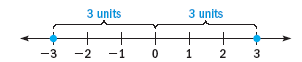 What’s the opposite of -4?

What’s the opposite of 7?
Compare integers
Compare -8  and -5
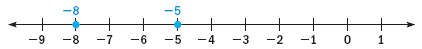 Ordering integers
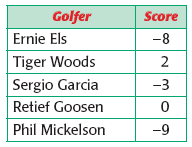 Assignment
p. 574 #3-5, 9-11, 14, 19,20,23-25, 32, 35-37